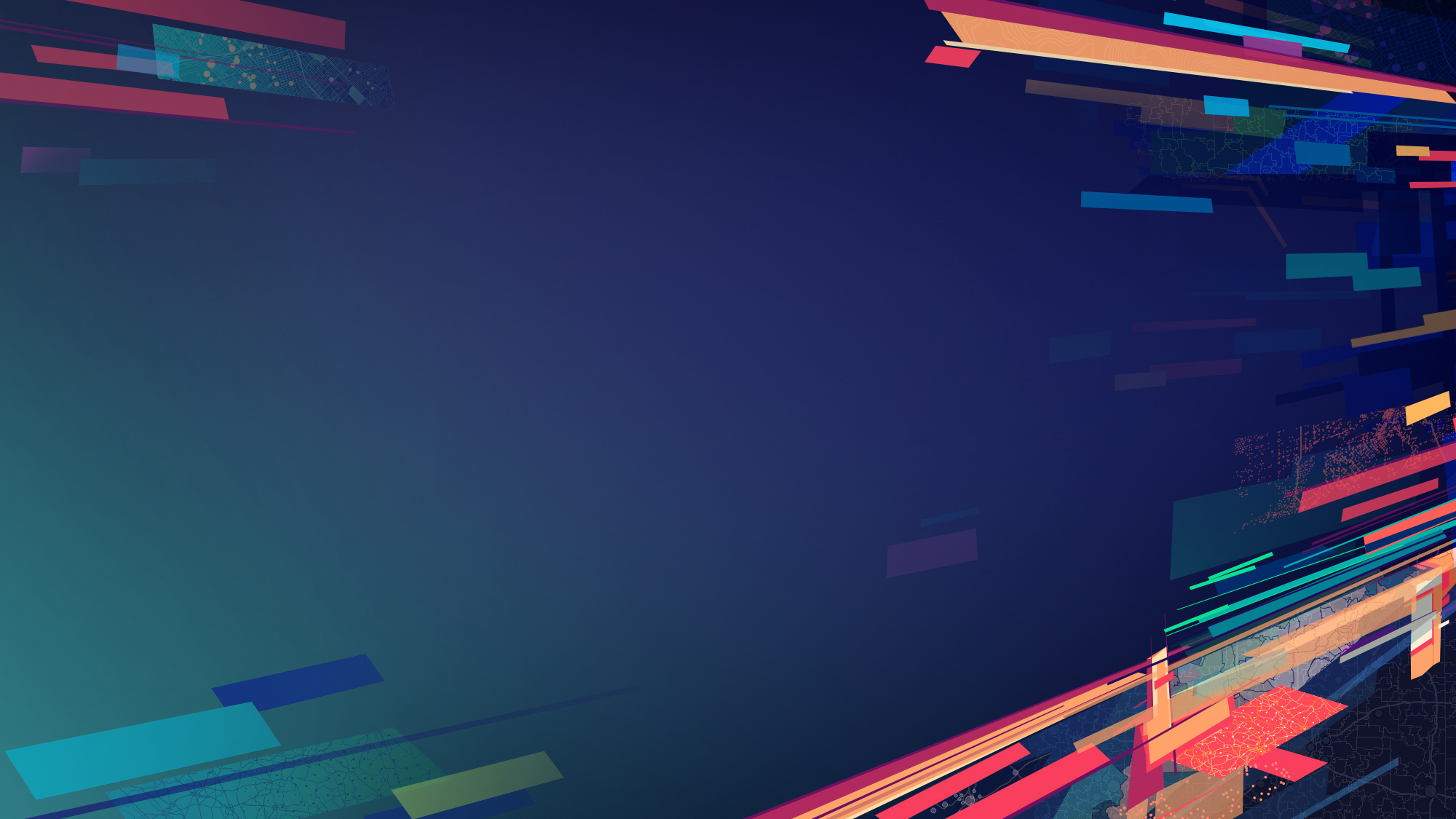 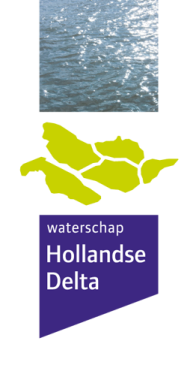 Genereren van Werkingsgebieden
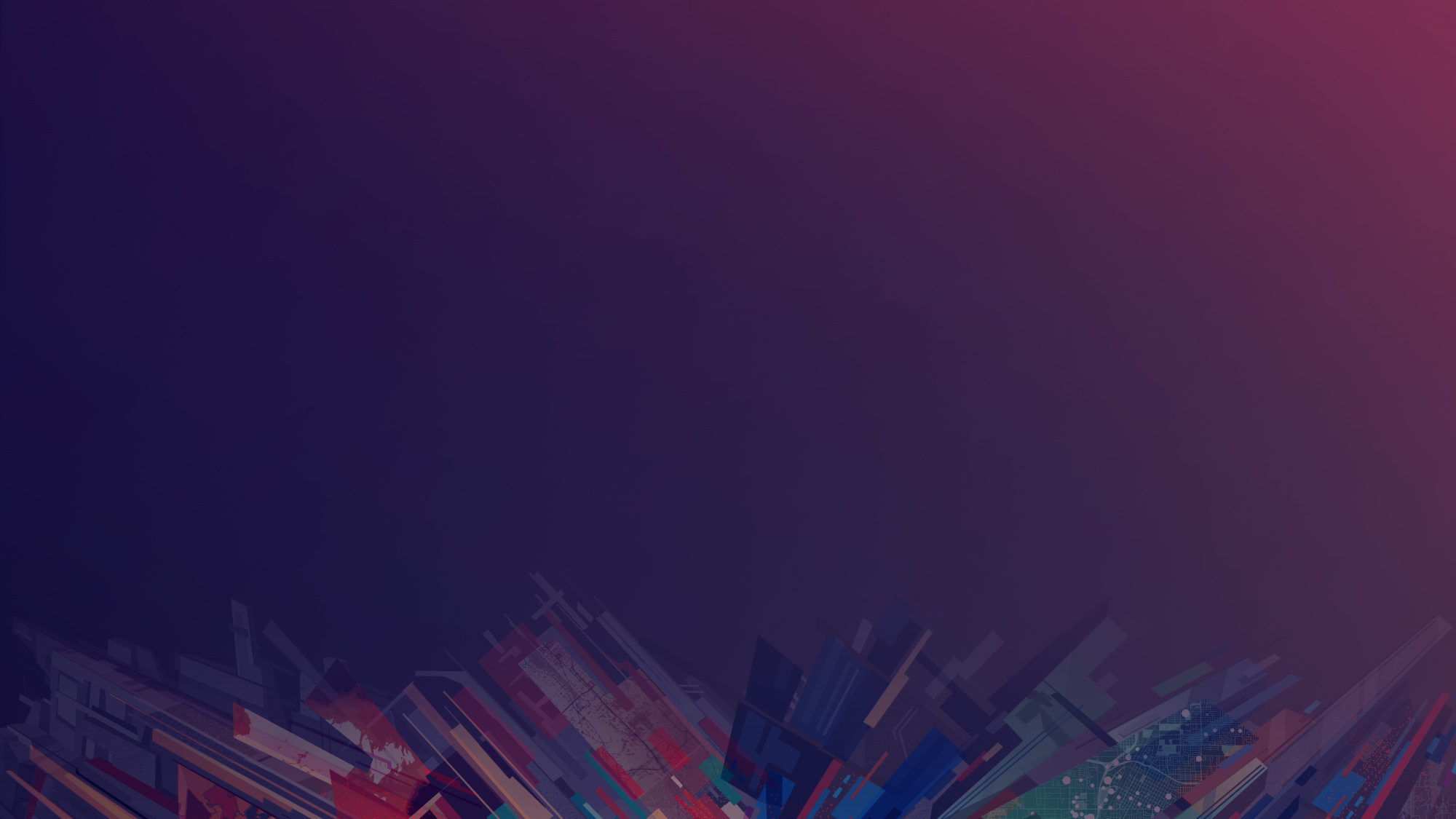 Processtappen genereren werkingsgebieden
[Speaker Notes: Er is nu ruimte voor 3 vragen. Zijn er meer vragen schiet ons dan later deze dag aan.]
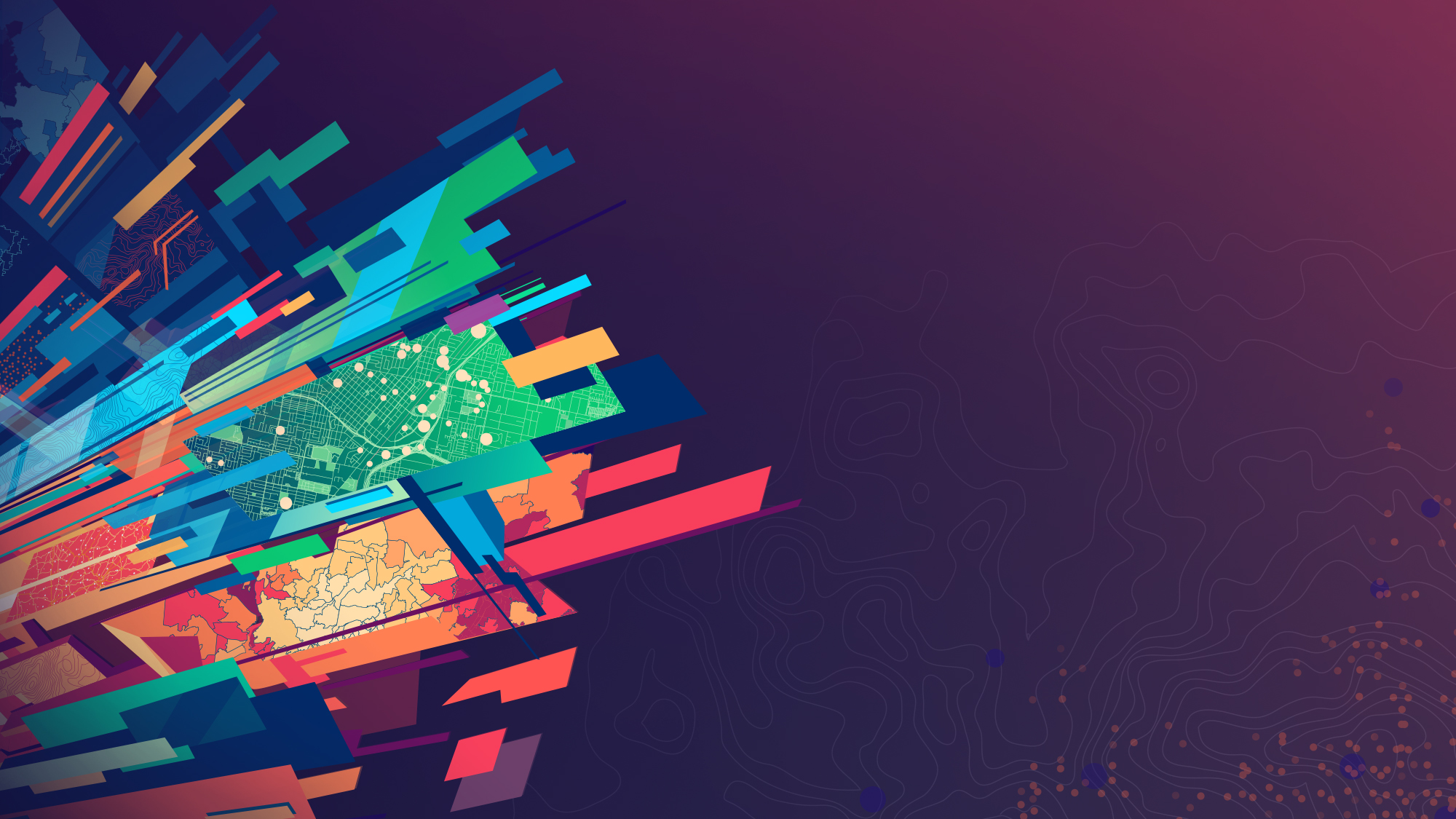 Mapping Regels - Geo
Voorbeeld
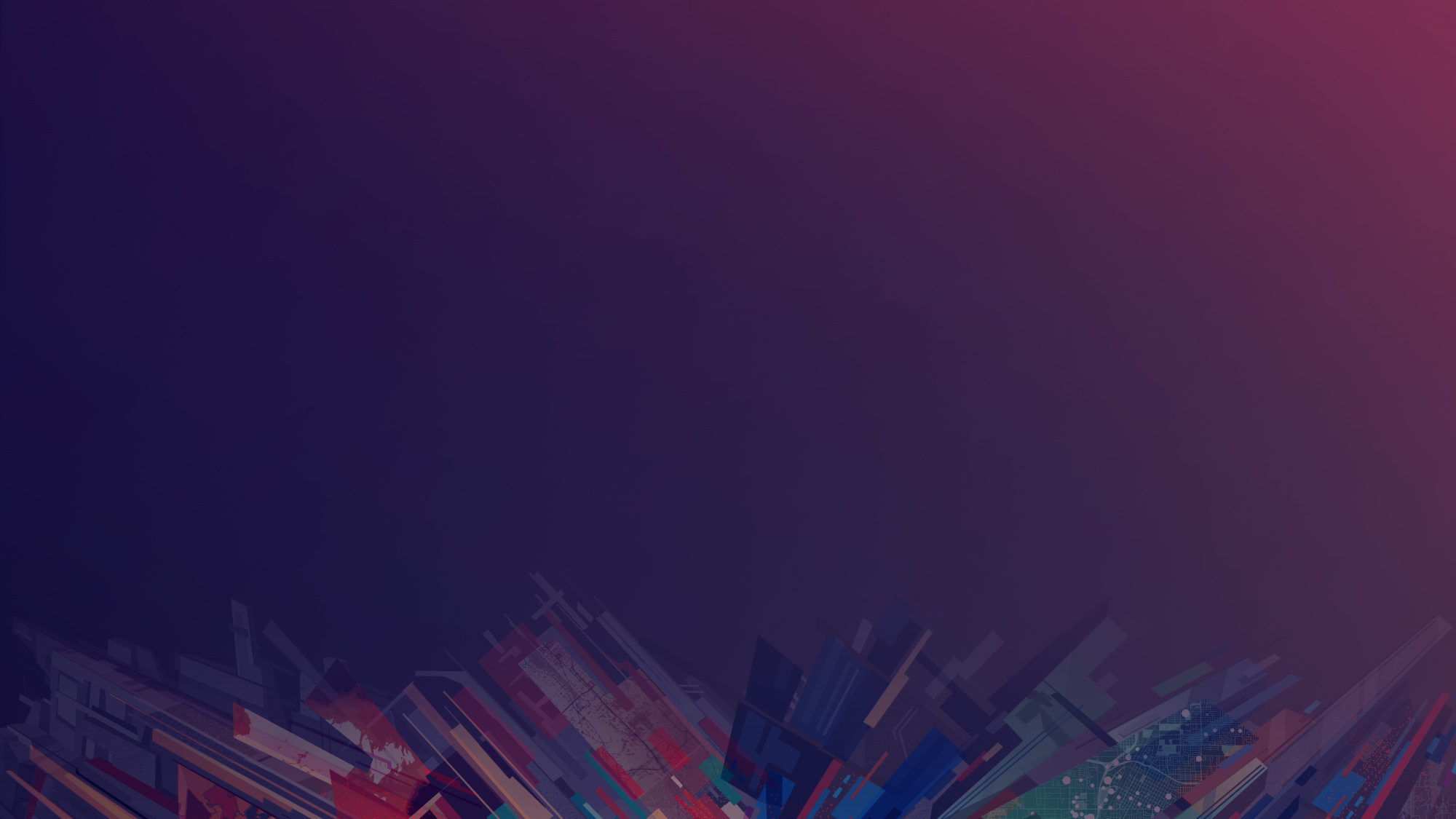 Waarom ETL-scripting?
Wat wil DSO?
Alleen vlakjes
Weinig tot geen kenmerken bij geometrie, want informatie staat in de regels  
	geen query mogelijkheden
Alleen bruikbaar voor specifieke regels(?)
Wat bieden Geo-kernregistraties?
Vlakken, punten en lijnen
Kenmerken vastleggen bij geometrie  	uitgebreide query mogelijkheden
Eenmalig registreren, meervoudig gebruiken/combineren
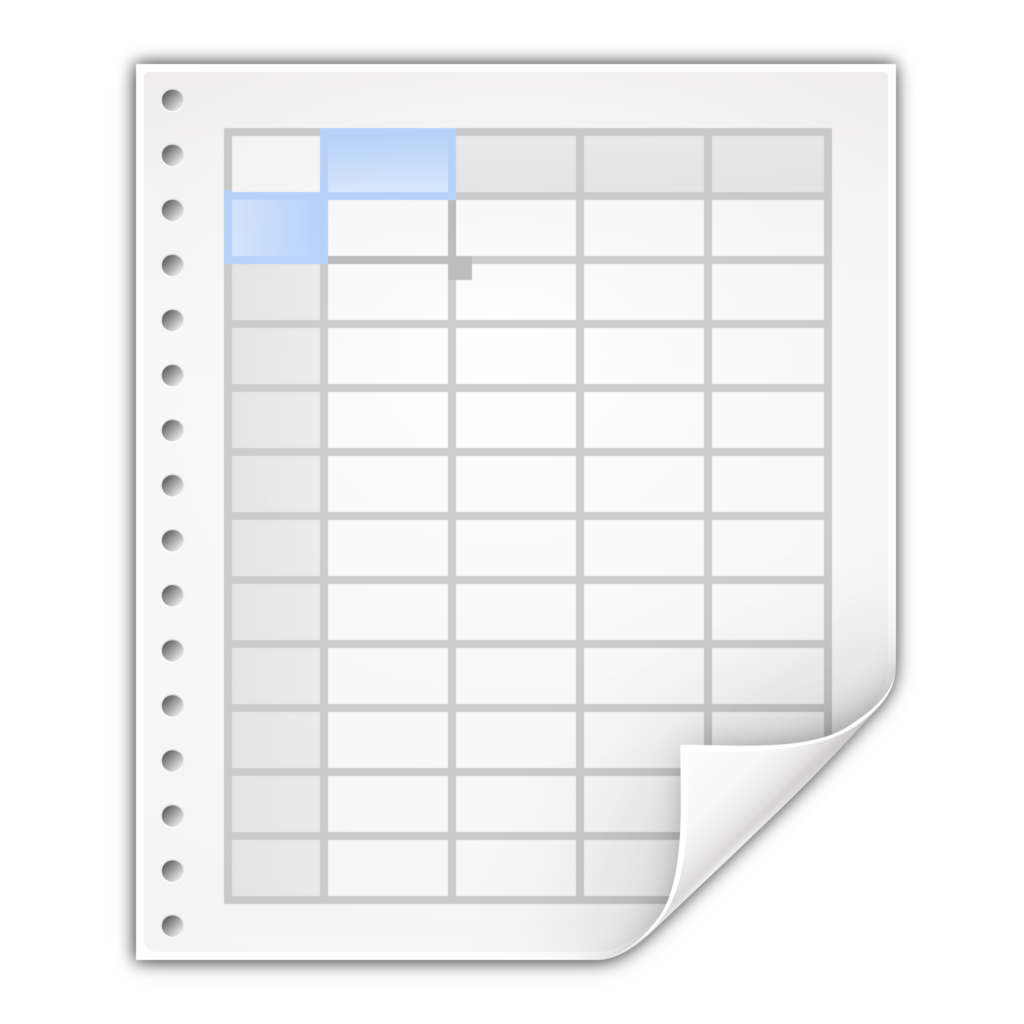 Regels
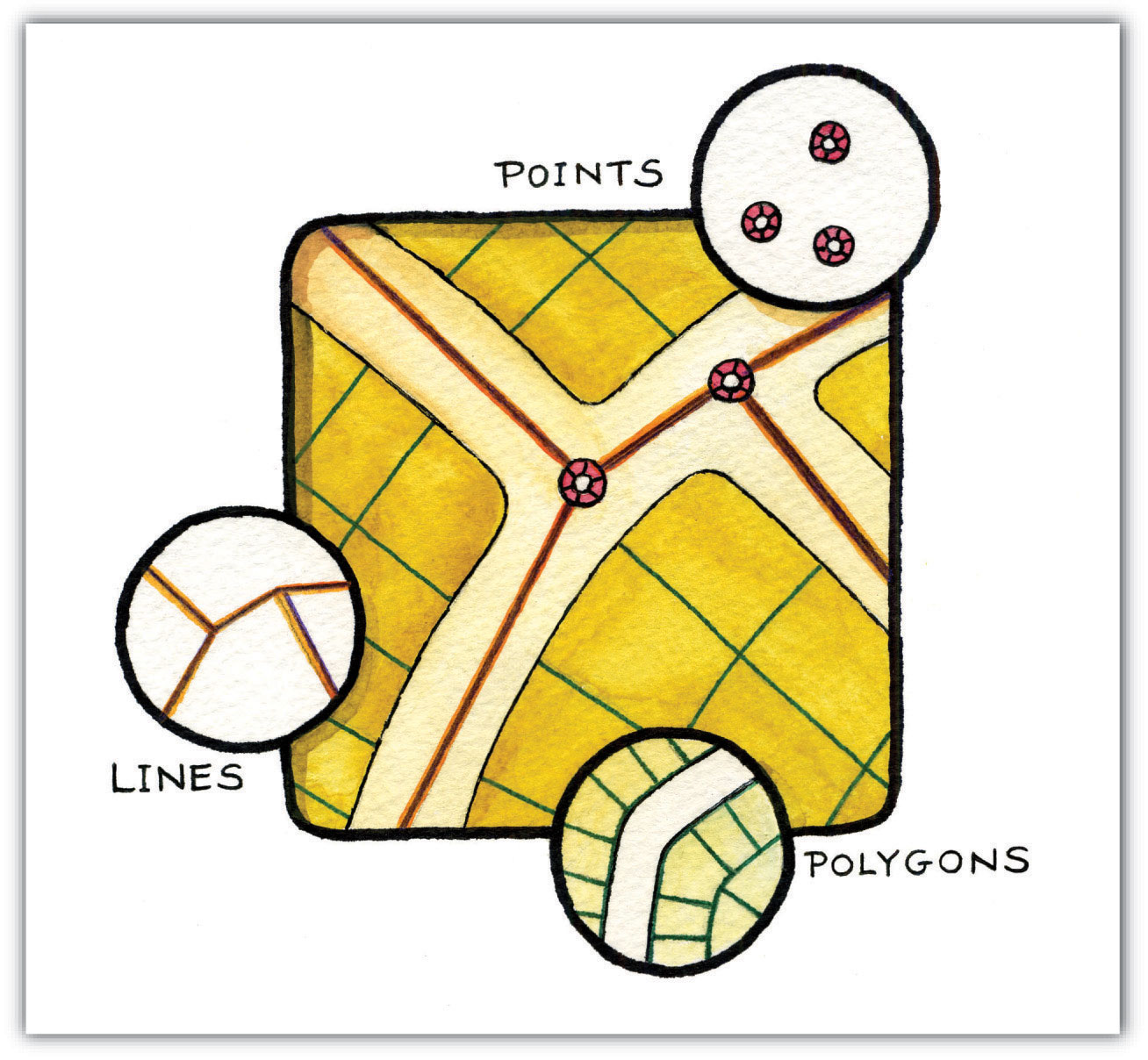 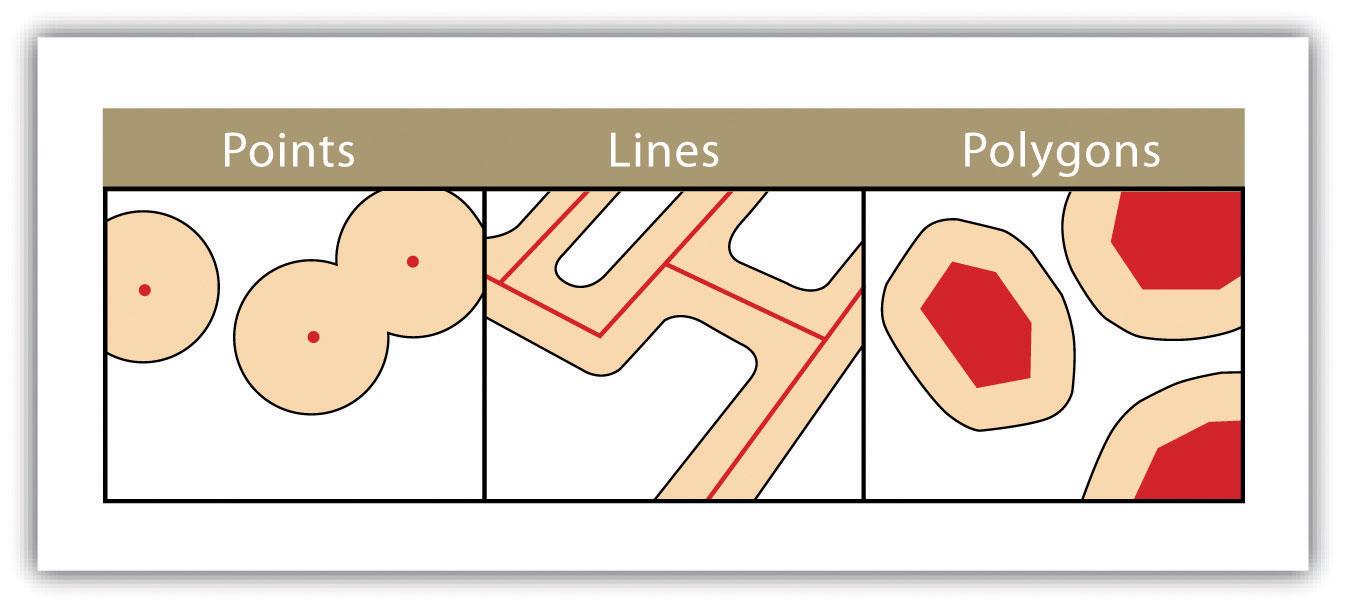 Normen
[Speaker Notes: Er is nu ruimte voor 3 vragen. Zijn er meer vragen schiet ons dan later deze dag aan.]
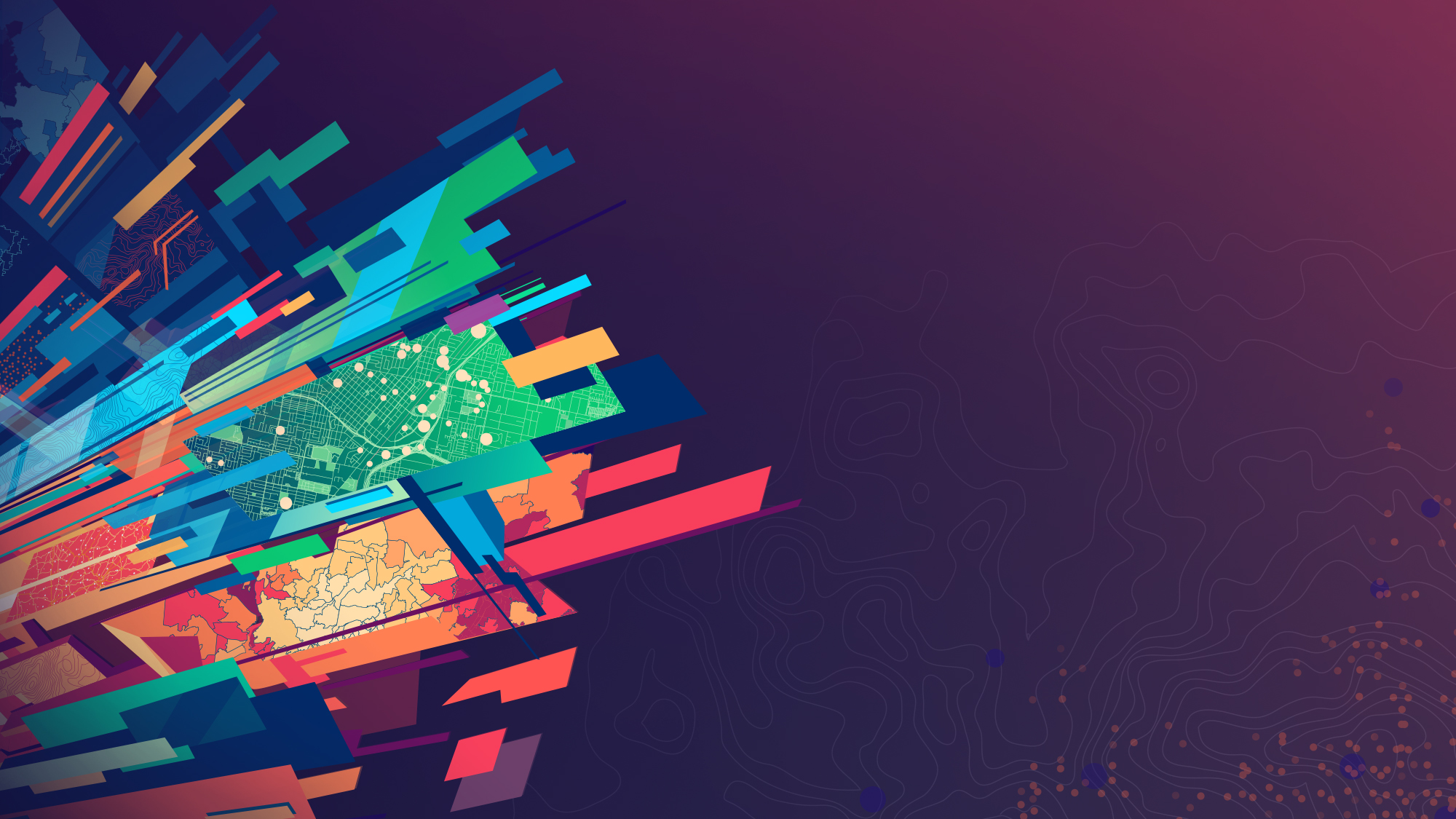 ETL-scripting
Voorbeeld